What do our students know?
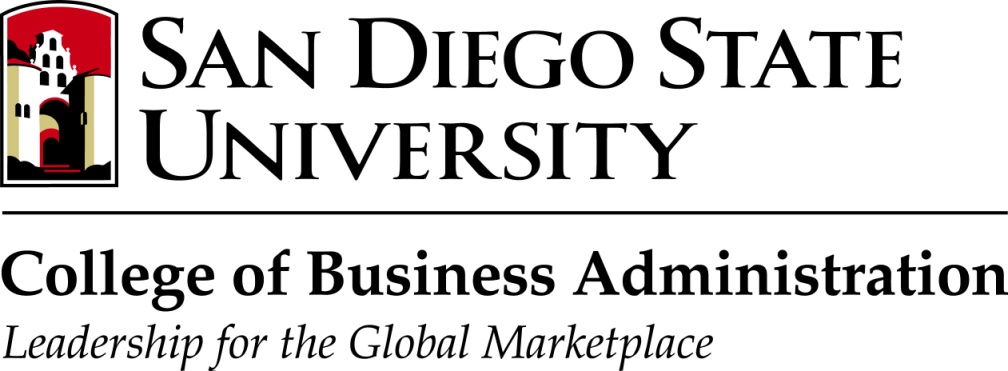 What do we want our UG students to know?
What do our UG students know?
ORAL COMMUNICATION SKILLS

Assessed in 2004, 2008, & 2010 from presentations in capstone courses across departments.
UG Committee members were trained and normed then attended classes to observe and rate presentations.
Assessed using the CBA Oral Communication Rubric (Exceeds, Meets, Below Expectations).
What do our UG students know?
ORAL COMMUNICATION SKILLS
Rubric rates on five criteria: 
Organization
Voice Quality & Pace
Mannerisms & Body Language
Professionalism & Appearance
Rapport with Audience & Use of Media
Students had the rubric in the course prior to presentations (and hopefully in other courses as well.)
The student will communicate effectively with individuals, teams, and large groups – focus: oral communication.
The student will communicate effectively with individuals, teams, and large groups – focus: oral communication.
What do our UG students know?
WRITTEN COMMUNICATION SKILLS
Assessed using the Writing Proficiency Assessment (WPA).
WPA is assessed on a 12 point scale where 10-12 Exceeds Expectations, 8-9 Meets Expectations, Below 8 falls Below Expectations; Scale equates to the CBA Written Communication Rubric.
Assessed on six criteria: 
Content			Organization	
Audience		Style
Mechanics		Referencing
The student will use clear and concise communication in the written form
What do our UG students know?
CRITICAL THINKING SKILLS
Assessed using essay questions from final exam in MGT 405, the college-wide capstone course.
Assessed using a 4 point rubric (Below Expectations, Approaches Expectations, Meets Expectations, Exceeds Expectations). 
Assessed on six criteria: 
	Understands Question/Issue
	Use data to illustrate position
	Uses models & frameworks
	Applies concepts to issues
	Thinks strategically
	Arrives at logical conclusions
Critical Thinking Skills
What do our UG students know?
ETHICAL REASONING SKILLS
Assessed using embedded questions on final in BA 300 – Ethical Decision Making in Business
SLO #1: Explain the various ethical dimensions of business decision making. (3 Qs)
SLO #2:  Explain the role of various affected parties in business decision-making. (3 Qs)
SLO #3:  Asses the ethics of decision alternatives using different ethical decision rules. (3 Qs)
SLO #4:  apply ethical decision-making rules and concepts. (3 Qs)
Ethical Reasoning Skills
What do our UG students know?
GLOBAL PERSPECTIVE
Assessed using responses to a final exam essay question in MGT 405 (college-wide capstone course)
SLO #1: Identify and describe the impact of the global economy on business decisions.
SLO #2:  Explain and apply a global perspective in making business decisions.
Global Perspective
What do our UG students know?
ESSENTIAL BUSINESS KNOWLEDGE
Assessed via the Business Assessment Test (BAT) – 80 Multiple Choice Qs
Administered across the CSU system
Given in MGT 405, the college-wide capstone course
Assesses: Accounting, Business Law, Economics, Finance, Info Systems, Management, Marketing, Statistics
SDSU Longitudinal Comparisons
2008 & after:  scores used adjusted scoring that removed 22 items of questionable validity
SDSU Longitudinal Comparisons
What do our students know? Summary
Communication Skills
Our students are fairly good oral communicators
Our students are fair writers
Critical Thinking Skills
Our students are fair critical thinkers 
Ethical Reasoning Skills
Our students have good ethical reasoning skills
Global Perspective
Our students have somewhat weak global perspectives
Essential Business Knowledge
Our students are generally weak on knowledge of essential business principles